UWE Mentor Briefing-EYTS

Early Years Initial Teacher Training (EYITT)
Presentation by
Ali Shaw- EYITT Programme Leader
Academic Year 2017-18
[Speaker Notes: Andrew]
Useful Contacts
Programme Leader –Early Years Teacher Status/Module leader for Post Graduate EYITT Routes
Ali Shaw
Ali.Shaw@uwe.ac.uk 

Module Leader for Undergraduate EYITT Route
Nicola Bowden Clissold
Nicola.Bowden-Clissold@uwe.ac.uk

Professional Practice Office 
partnership@uwe.ac.uk 

Education Placements Team Leader
Susan Follows
Susan.Follows@uwe.ac.uk

EYTS Partnership Administrator
Mel North
Mel.North@uwe.ac.uk
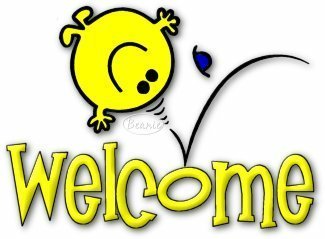 Why EYTS/EYITT
Staff characteristics, especially qualifications and training are the key driver of high quality provision

Having trained teachers working with children in pre-school settings (for a substantial proportion of time, and most importantly as the curriculum leader) had the greatest impact on quality, and was linked specifically with better outcomes in pre-reading and social development at age 5. (Sylva et al, 2004)

It is both the average qualification levels and having a qualified teacher/manager that matters in ensuring good quality childcare provision. In fact, research indicates that the observed behaviour of other staff is positively influenced by the presence of a member of staff with Level 5 qualifications. (Siraj-Blatchford et al, 2002)
[Speaker Notes: This research comes form the ELEES and EPPE (Early Provision in pre school educations) reports. Better qualifications linked to  better outcomes for children.  Importance of EYT role in helping to narrow the gap between most disadvantaged children and less within EY. 
Opportunities for development of leadership skills whilst on placement is vital , as, as point 2 on slide suggests EYTs as trained tecahers will be expected to lead aspects of practice and provision within their settings once qualified
EYTS equivalent of  Level 6 for those with a first degree and EYTS. 
Importance of the EYT role in modelling good quality practice and provision to other members of staff within the setting to help improve outcomes amd create CPD opportunities for others.]
Current Picture of EYTS Awards at UWE
[Speaker Notes: We have been extremely pleased with the results since the course BEGAN and are particularly pleased with the increase in applications to the course..  However we could not have achieved these great results so far without your support in settings.  Working in partnership with our placement settings is vital to the students and programmes success. We hope that through mentoring our students both settings and students will both gain valuable CPD experiences]
Professional Suitability
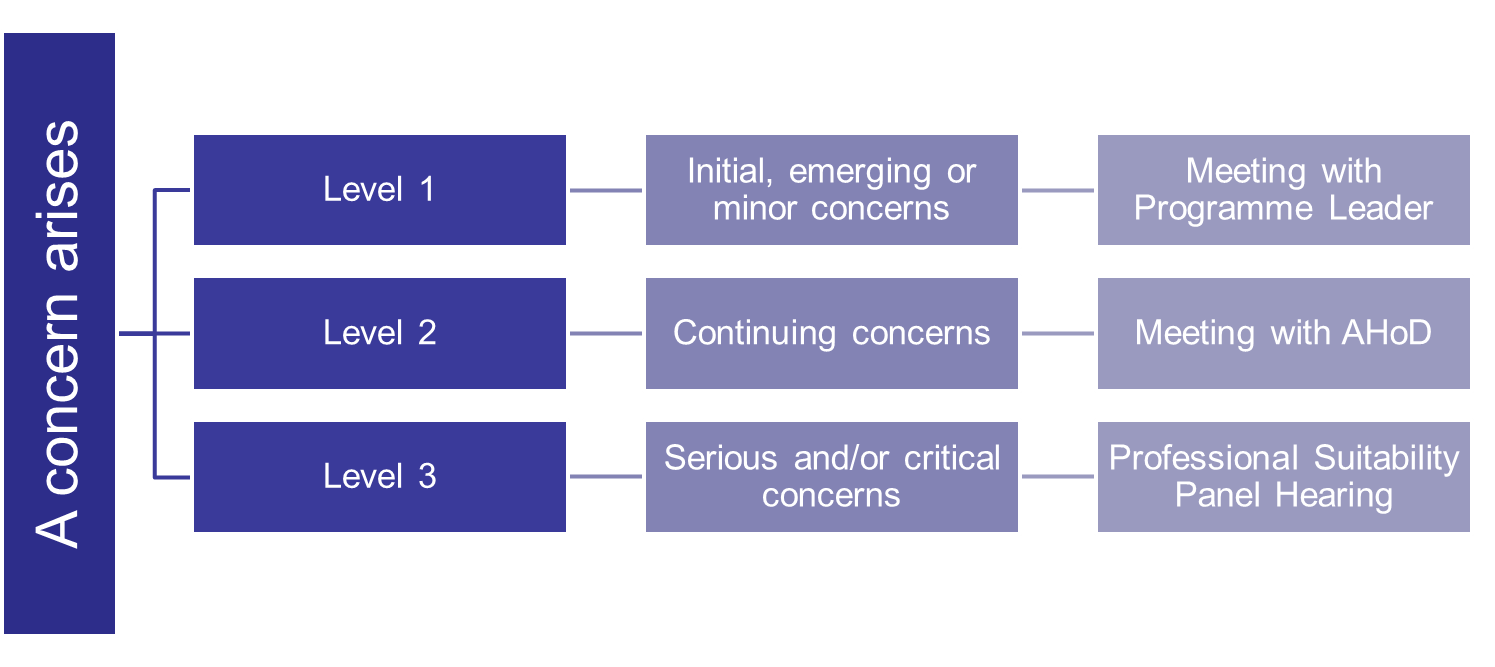 [Speaker Notes: Uwe has the highest expectations of its EYTS trainees and their professionalism,  as they will be working alongside our youngest children and their families as well as learning to lead and manage change within the settings in which they are placed. Therefore as with all our programmes at UWE a process is in place which is followed should the issue of a trainee’s professional suitability be called into question by the setting Mentor, UWE tutor or programme leader.  If you have initial concerns it is important to contact the Partnership office immediately who will contact me, as programme leader.]
Occupational Health
Occupational Health Process (pre-programme)
Whilst on programme – always refer matters on to the UWE Tutor
[Speaker Notes: Complete this before they begin on the programme. 
Trainee must share the issue this with you in order for reasonable adjustments to be made, before they begin placement. Discuss and show the placement guidance for mentors .  Explain this will be sent out to setting if a trainee has declared in their information forms to the PPO that they have a specific learning difficulty.]
Partnership Agreements
Pulling together and clarifying information on responsibilities, roles and expectations 
Role titles: UWE tutor / Senior Mentor /Room leader (If not Senior Mentor)
Consistency of language and practice – where possible – reflection of Primary ITE, in particular (but retaining the Early Years Focus). 
All settings must attend training and sign Partnership Agreement in order to receive payment for hosting trainee(s).  (A copy will be sent through to you from our Head of Dept.  which you will need to sign and send back to us). 
 Improved MA reduction for partners taking 3 or more trainees as part of working in partnership with UWE.
[Speaker Notes: £9 per day for the six week placement for having the trainee. Same as schools in recognition that the role of mentor has now changed and requires a far wider remit. 
If you are hosting your own employee (i.e. trainee from your own setting who is undertaking the employment based route)  you will be entitled to claim against £7,000 worth of funding given by NCTL to support your trainee through the training year. (Explain how it can be used) You WILL NOT RECEIVE THE £9 A DAY IN ADDITION TO THIS.]
Placement requirements

The EYTS training Programme will provide trainees with enough time in schools and settings to allow them to demonstrate that you meet the Early years Teaching Standards

Placements will take place in at least 2 early years settings/schools and will include time spent not only in the Early Years Foundation Stage but also in Key Stage One/Two of a primary school. 

Trainees on both the graduate and undergraduate routes of EYTS  programme are required to complete a six week placement in each of the three,  0-5 age phases: 
         - Babies (0-20 months)
         - Toddlers (20-36 months)
         - Young children (pre school or reception, 36-60 months) 

Plus an additional 
2 week placement spent with KS1/2 Children (5-11 years)
Placement Expectations in detail:
Trainees will undertake approximately 120 days (24 weeks/600 hours of practice throughout their EYTS year.

Those on PGEB route (if they choose to be placed in their own settings for one or two of their placements) will complete these hours within their normal working /contracted hours whilst in their own setting. 

Those on the PGFT route will complete 6 week block placements to allow maximum contact with children and families to enable meeting of the Teachers’ Standards (Early Years) at a robust level.  

EB (on alternative placement) and UG trainees will need to arrange a placement pattern at induction with the manager or senior mentor that fits around their existing work commitments or in the case of UG their university studies.
[Speaker Notes: Those on FTG route- 6 week block placement to allow maximum contact in order to meet standards. 
Those on UG and GEB routes will need to negotiate days and hours with you to fit around existing work/study commitments, so may take longer than six weeks or less depending on their availability.  Always encourage trainees to negotiate this with you in the setting so that it fits around you and your setting/children/staff needs as well as theirs- sort on induction.  Some stringer or more experienced students may not need to do all 185 hrs if you and UWE tutor are happy they have robustly met standards in that age phase. 

All PG trainees will be expected to attend UWE once a fortnight on a Thursday 9-5pm. 
All UG trainees will have timetabled EYTS sessions as part of their normal degree timetable. 

Trainees must do at least two consecutive days each week particularly when working with youngest children s can build up relationships with children and parents.  Also encourage them to be ther either at beg of day or at handover at least once a week to build rels with parents.]
Placement Expectations cont…….

1 day= Minimum of 5 hours contact time in setting . Maximum of  7.5 hours contact time in setting
Trainees will complete approximately 180/185 hours with each of the three age groups:

So for example this works out at :
-37 days of practice based on a 5 hour day.
-31 days of practice based on a 6 hour day.
-Approximately  27 days based on a 7 hour a day

School Based Placement
An additional 45 hours to be spent with KS1/2 children
Expectations of Mentors
‘Managing’ the trainee experience across the setting:
To attend mentor training session at UWE
Welcoming, introducing and settling new trainees;
Initial review of trainees’ e-portfolio and review point targets set to inform start of placement;
Weekly review, target setting and mentoring meetings with the trainees, we expect trainees to be proactive in taking the lead in this;
Assisting trainees – particularly early on – to reflect on possible focus areas for their portfolio
Enabling the complementary training;
Managing the assessment and reporting process; (interim reviews, weekly formal obs and feedback)
Quality assuring training provided in setting 
Maintaining communication with UWE: 
Professional practice office (first)
 UWE tutor
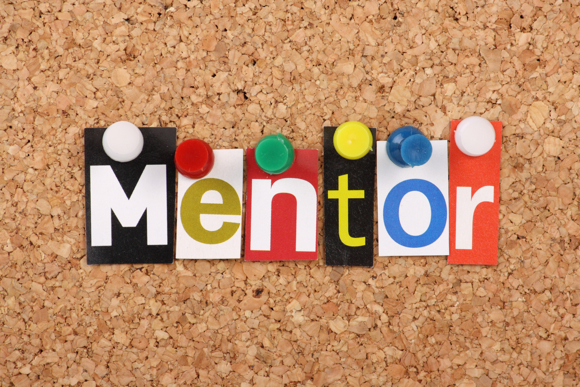 [Speaker Notes: *Stress the importance of these weekly target setting meetings in helping the trainee to reflect and progress in practice and to meet the Teacher Standards to a robust level in order they can gain the best grading possible. 
* Stress importance of assessment process- Interim reviews and formal weekly obs. Will receive a weekly email form me to let you know of updates or any important deadlines that need to be met including interim report hand in dates to partnership office, ensuring that weekly obs are being carried out and being feedback to trainees, weekly meeting and target setting sheets being completed and signed.]
Assessing Trainees-What are we assessing EYTS trainees against?
Their ability to meet the Teachers Standards (Early Years) in the most robust way possible. 

Set of 8 Standards- covering all aspects of teaching, learning and development and welfare
Split into Standards indicators- Important to look at these holistically when assessing the trainee. (More on this later). 
Trainees are required to show how they are meeting these standards through, the creation of 3 reflective commentaries using evidence collected throughout their placements. These commentaries should identify 3 specific areas where they have made improvements in their practice and provision during the training year. (More on these later).
Meeting the Teachers’ Standards (Early Years)
The Teachers’ Standards (Early Years) differ significantly from those for EYPS.
The Teachers’ Standards (Early Years) differ significantly from the Teachers’ Standards (Primary)and require early years teachers to lead and manage change.
Its is vital that trainees consider all the Standards indicators but that they look at each of the Standards holistically, when assessing how well they have met these and the level of evidence they are providing to demonstrate this.
Teaching expectations – EYTS Trainees
To plan, teach, evaluate and assess a sequence of activities/sessions to support children in making progress in learning and development over time, in all 3 age phases. (It is important that each trainee has had experience in the teaching of early maths and phonics, as well as other learning areas). ( Collection of evidence bundles). 
Trainees must ensure that they have had opportunities to develop their leadership and management skills throughout each placement –Mini leadership projects as part of their reflective commentary (this aspect is a requirement)
Trainees must also demonstrate that they address the welfare requirements in their work with children and families, as well as the learning requirements set out in the statutory framework, as this is part of meeting the Teachers’ Standards (Early Years). 
Trainees must ensure that they become involved with the wider life of the setting – including developing positive relationships with parents/carers/families staff and children.
Teaching in the early years-What is it?
Teaching should not be taken to imply a ‘top down’ or formal way of working. It is a broad term which covers the many different ways in which adults help young children learn. 
It includes their interactions with children during planned and child-initiated play and activities: 

communicating and modelling language, 
showing, explaining, demonstrating, exploring ideas, 
encouraging, questioning, recalling, 
providing a narrative for what they are doing, 
facilitating and setting challenges. 

It takes account of:
the equipment they provide,
the attention to the physical environment, and
the structure and routines of the day that establish expectations.
Integral to teaching is how practitioners:
assess what children know, understand and can do 
take account of their interests and dispositions to learning (characteristics of effective learning)
use this information to plan children’s next steps in learning and monitor their progress.
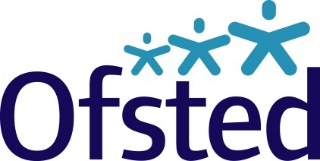 [Speaker Notes: Trainees are required to reflect on how their teaching is improving and having a positive impact upon the progress of children’s learning and development. Central to this is target setting each week.]
Target Setting
Central to the trainees’ progress is the achievement of the set developmental targets. 
Development targets need to be agreed and:
•specifically address improving the quality of the trainees’ teaching and children’s learning and development over time.
Actions need to include clear statements of:
What the trainee needs to do to improve and make progress
What support is required to help them achieve the target (this could include co-planning, team-teaching or complementary training for example)
A workable timeframe. (Usually the next review meeting)
Where Do targets Come From?
Areas to improve
lesson observations and  (development of teaching strategies, behavioural issues, etc) 
When looking through evidence, identification of areas that need developing (Use of assessment, effective planning, differentiation, making observations, use of questioning, interactions, development of SST etc)
Areas to develop
Looking at the Standards ‘level descriptors’ (within the toolkit) and identifying next steps
Generating opportunities to do things that have not been covered yet.
Developmental Targets
Specific (precise), Measurable, Achievable, Realistic and Time-constrained (SMART) targets will enable the trainee to:

•	build on his/her identified strengths/areas not covered yet
•	support his/her impact on children’s learning and development progress over time;
•	achieve the Teachers’ Standards (Early Years). 

Targets should be written using the language of the Teachers’ Standards (Early Years and the grade descriptors-Within the toolkit)
[Speaker Notes: The targets will help trainees to think about their reflective journey and improvements they have made within their practice across the year theyear.  It will alsoform part of their evidence.]
Reflective commentaries
Reflective practice is critical to successful teaching and the ability of trainee teachers to communicate the ways in which they have used reflection to direct their training and development provides significant insight into their practice and progress. 

To develop reflective and reflexive behaviours and skills and to inform final grading of trainees against the Teachers’ Standards (Early Years), trainees are required to identify three areas of their practice where they have made improvements during the training year and create a reflective commentary for each.
Reflective Commentaries cont….
Commentaries must:

1.outline the improvements they have made to their practice,

2. identify the causes/stimuli for improvement,

3. evaluate strategies they have used to implement improvements, and….

4. include reference to supporting evidence from their practice.
Reflective Commentaries-Evidence Collection
This evidence might include, though should not be limited to: 

-documentation, e.g. activity plans, lesson plans, feedback form colleagues, witness statements (1 strong statement for each focus area of practice), target setting sheets etc. 

-slideshows of images relating to their practice, be they inspirational images, classroom/learning environment context images, examples of children’s learning/play. (Please ensure that if any pictures of children are included that faces are pixelated in line with the UWE safeguarding/child protection/ethical working guidelines). Please ensure that you are also operating within the policy guidelines of the setting in which you are working. 

-examples of activity/lesson resources, such as narrated versions of slideshows used to support teaching during activities.

-video files, such as reviews of the learning environment, examples of children’s interaction in question/answer sessions, sustained shared thinking sessions with adults/peers, speaking and listening activities, oral feedback etc.(Children and colleagues). 

-audio files, such as interviews with colleagues, reflective commentaries, feedback from pupils, etc.
Reflective Commentaries cont…
Trainees are required to complete one reflective commentary on the improvement of their leaderships skills, using evidence and experience from placements, coupled with any knowledge gained from university sessions, assignments or wider reading. 
Examples of other possible foci for reflective commentaries might include : 
-Differentiation ( to include areas such as; SEN, AGT, different age phases, EAL, Inclusion, parents as partners etc). 
-Knowledge of how children learn and develop (to include areas such as; working ethically,  developing knowledge of the EYFS, observation assessment and planning, key person, attachment etc.)

The trainee must produce 3 reflective commentaries in total at the end of the year.  These will form part of the assessment and professional discussion which will determine their grading and achievement of the EYTS award.
[Speaker Notes: Important to stress these are just examples.  The decision about the foci for each reflective commentary will rest with the trainee (apart from leadership one).

Trainees will begin purely by collecting evidence against all of the TS (EY) 1-8 as they work through each placement.  This will be done on Pebble pad. They will do this holistically keeping in mind what the indicators are asking for to ensure they have coverage of them all within each standard.

Use of the weekly target setting sheets and discussions with mentors at these weekly meetings, as well as observation feedback will  help inform trainees of their progress, strengths and areas for development. (This is why its vital to ensure that these are taking place). 

At end of year trainees will use the evidence collected to support them in deciding on which focus areas demonstrate their biggest improvements and progress in teaching and learning. The strongest and most appropriate evidence will be tagged to the Standards grid on pebble pad ready for discussion with tutor. Each reflective commentary must make reference to all Standards 1-8 and reflect practice with all  age phases. .]
Using the UWE Asessment Toolkit
A way of self assesment for the trainee, assessment for the mentor and UWE tutor on the trainees progress in teaching and meeting of the TS (EY). 

The assessment toolkit should be used by mentors when completing the interim review of their trainee (s), to decide at what level/grade each trainee is meeting each of the teacher standards at that particular point of their training on placement.
[Speaker Notes: Take a look at the toolkit with mentors and explain that this will be in electronic file for mentors which will be sent to them along with placement handbook and copies of interim review forms, observation forms etc. 
Also talk through the interim reviews explaining the fact that trainees on their first placement are likely to have a few or all RI as they beginning on the trajectory of progress against the standards, hence no outstanding gradings on the first interim review.  

As mentors you will be looking at the experience, practice and evidence gained by the trainee around half way through the placement.  From this you will make a judgement as to how well you feel they are progressing against each of the standards- commenting on areas of strength and areas for development .]
The UWE Assessment Toolkit Promotes…
I
a shared understanding of expectations for trainees and for the impact of their teaching on children’s learning and development over time;
Secures the accuracy and consistency of judgments;
Supports the effective tracking of trainees’ progress against the Teachers’ Standards (Early Years);
Promotes a shared language for discussing the progress and professional development of trainees;
Promotes the need for challenging short and longer term developmental target setting linked to the identification of the trainees’ training needs
[Speaker Notes: Mentors will use the level descriptors to support them in reaching a decision on how the trainee is performing against each of the standards.]
Using the UWE Assessment Toolkit: key points
Outstanding (Grade 1) 
All Early Years trainees awarded EYTS exceed the minimum level of practice expected of teachers as defined in the Teachers’ Standards (Early Years) by the end of their training.  Trainees demonstrate excellent practice in the majority of the standards for teaching and all related to their personal and professional conduct.  Much of the quality of trainees’ teaching and provision over time is outstanding and never less than consistently good.

For a trainee’s final grading to be 1:
children’s learning and progress over time must be good or better than expected;
a minimum of five Standards graded 1 overall 
or 
four Standards graded 1 overall but many features of other Standards also graded 1 (utilising assessment against the sub-headings);
all other Standards graded 2 (utilising assessment against the sub-headings);
no grade 3 or 4 for any Standard.
Good (Grade 2)
All Early Years trainees awarded EYTS exceed the minimum level of practice expected of teachers as defined in the Teachers’ Standards (Early Years) by the end of their training. Trainees demonstrate excellent practice in some of the standards for teaching and all related to their personal and professional conduct.  Much of the quality of trainees’ teaching and provision over time is good; some is outstanding.

For a trainee’s final grading to be 2:*
children’s learning and progress over time must be at least as expected;
at least five Standards graded 2 overall;
any grade 3 Standards must be scrutinised and would require grade 2 features (utilising assessment against the sub-headings);
no grade 4 for any Standard.
* Careful consideration must be given where all of their teaching is grade 2 but has few/no grade 1 aspects; they are likely to be grade 2 overall. 
The final judgement should be agreed following discussion with relevant partnership personnel.  There should be close scrutiny of any grade 3 and grade 1 aspects.
Requires improvement (Grade3) 
All Early Years trainees awarded EYTS exceed the minimum level of practice expected of teachers as defined in the Teachers’ Standards (Early Years) by the end of their training. The quality of trainees’ teaching and provision over time requires improvement as it is not yet good.
 
For a trainee’s final grading to be 3:
children’s learning and progress over time is not always as expected
most Standards graded 3 overall;
no grade 4 for any Standard.
A trainee can be judged to have exceeded the minimum if he/she has evidenced features of good practice in some aspects of the Standards and has no grade 4s.
 
Any trainee in this category (grade 3) needs to be viewed as a cause for concern as early as possible.  As soon as a potential grade 3 trainee is identified, the relevant supervising staff must be alerted and immediate intervention, including sharply focused short and longer term targets for the trainee, should be agreed.  Explicit training actions should be defined, monitored and recorded; weekly updates should be maintained.  The intervention to secure progress to grade 2 (good) may continue beyond the end of the initial training programme and into the initial EYT year. Through specific CPD opportunities and support provided by UWE and the employing setting.  Additional moderation and rigorous documentation are
[Speaker Notes: Mention the use of the PIP here and explain the process.]
Key Dates and Deadlines
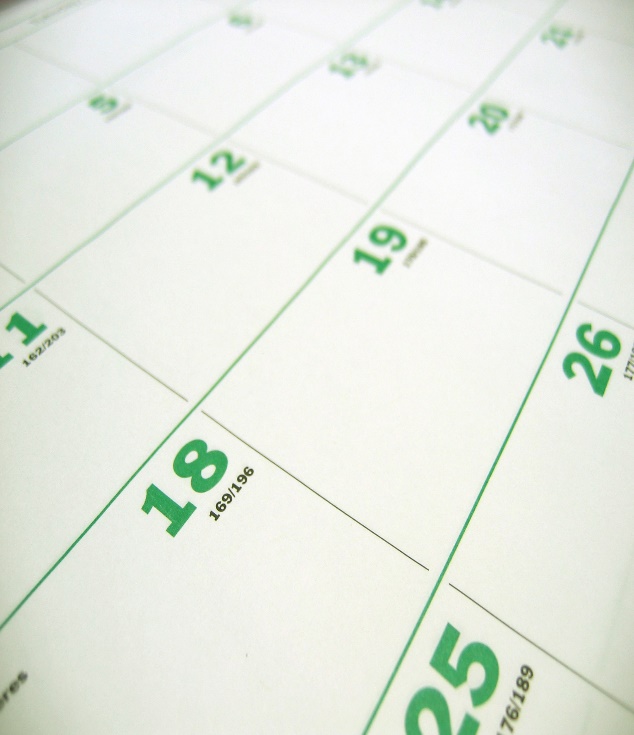 Undergraduate Year 3 Trainees
Interim 2- Friday 17th November 2017
Interim 3- Friday 17th February 2018

Post graduate Trainees
Interim 1- Friday 17th November 2017
Interim 2- Friday 17th February 2018
Interim 3- Friday 11th May 2018
[Speaker Notes: It is vital that the professional practice office receive these reports on time as if there is an issue with trainee development the Tutor and PL need to be alerted asap so that support can be put into place. You will receive reminders of these dates in your weekly email from the PL. 

These can also be found online in the Professional Placement Handbooks along with other mentor documentation. 
Dates for Professional tutors visits can also be found in these handbooks.  Your trainee should be aware of these dates and have a copy of their handbook with them in placement. (online or hard copy).]
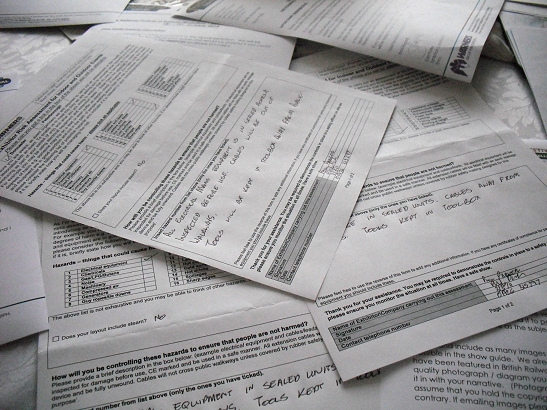 Key Paperwork
EYITT UWE Assessment Toolkit

Teachers Standards (Early Years) 

Practice feedback and reflection form (Formal observation)

Interim review report formats*

Weekly target setting sheets
[Speaker Notes: Show these on screen. 
*These will look different depending on which route your trainee is on. Please also remember to discuss the review with your trainee before sending it to the PPO and get them to complete the self reflection part with you before it is sent.]
Time for questions
Thank you for your continued support.